Working Group on IT Audit
9th Meeting of KSC Steering Committee

Bali
(23-25 August 2017)
SAI-India
1
INTOSAI Knowledge Sharing and Knowledge Services Committee
Projects in SDP which require WGITA
Under Priority 2 (Guidance by 2019 to support ISSAI implementation) 
2.5 - Consolidated and improved guidance on understanding internal control in an audit 
2.8. -  Consolidating and aligning guidance on IT audit with ISSAI 100
ISSAI 5300
ISSAI 5310
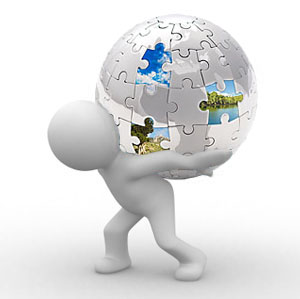 Project 2.5 – Internal Control
Led by PSC: Internal Control Subcommittee; WGITA and WGPD desirable to co-opt
Clarity on role awaited from FIPP
Our proposal
WGITA could co-opt as a project member
SAIs willing to participate (3-4 members desired); experience in internal controls in IT environment desirable
Non-IFPP documents
Three Non-IFPP documents being developed:
Guidance on Data analytics
A guideline for establishing IT audit capacity in a SAI environment. 
Guideline on documentation process of an IT audit 
All the above document fixed at Level 2
Level 2 of Quality assurance for public goods
Level 2: Subjected to more limited but still extensive quality assurance process, such as piloting/testing/comments by/from stakeholders outside  body or working group responsible for development
Roadmap for development of future pronouncements under ISSAI 5300 being developed
Dissemination and exchange of knowledge
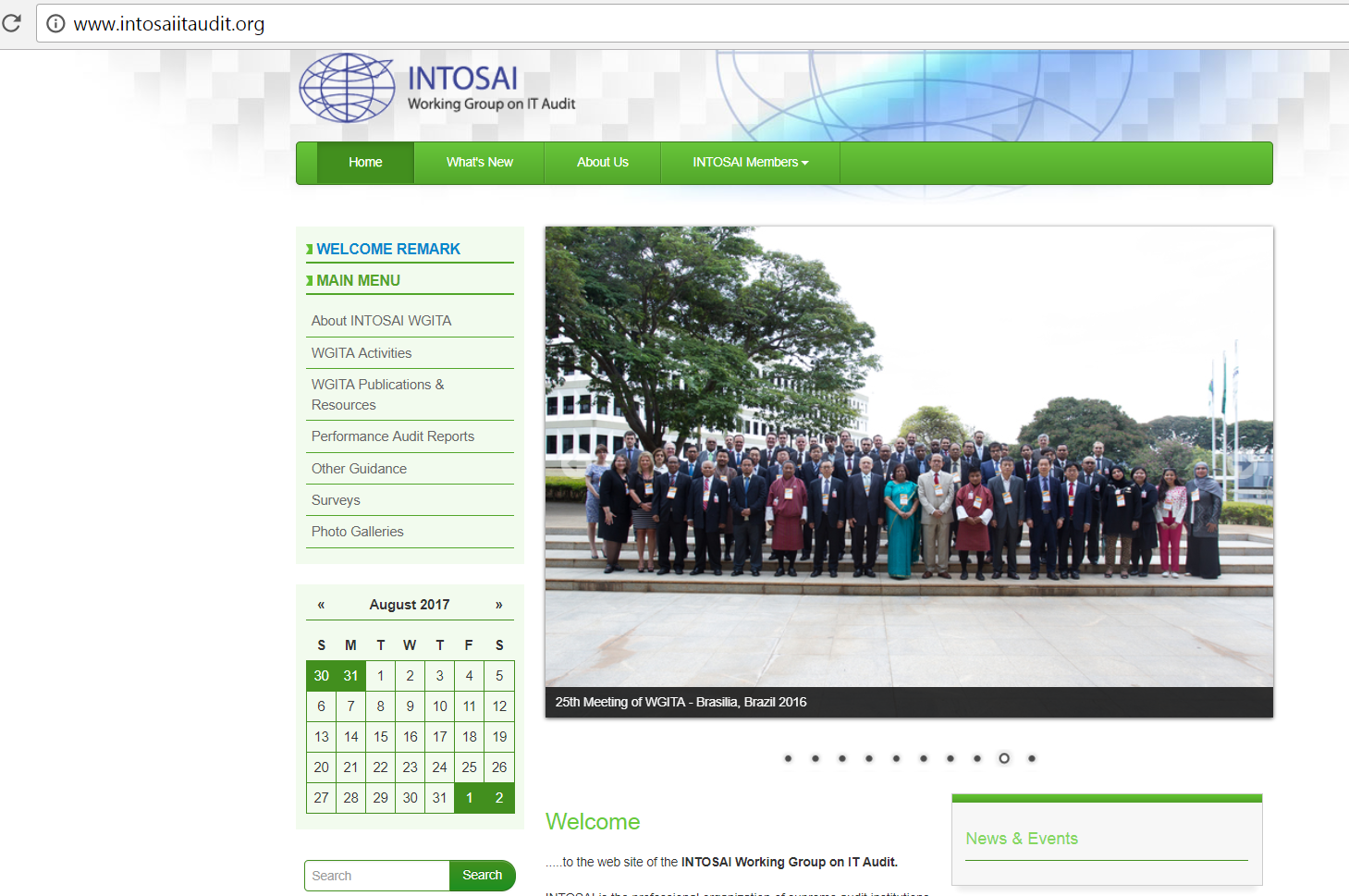 The Working Group uses the website (www.intosaiitaudit.org) as information interchange platform.
Will be part of the revamped  KSC-IDI Community Portal 
WGITA in coordination with GAO, USA holds triennial Performance Auditing Seminars on topical subjects related to IT Audit.
Stakeholder engagement for greater synergy
WGITA in collaboration with the INTOSAI Development Initiative (IDI) developed an IT Audit Handbook 
Handbook a very useful resource for the entire INTOSAI community in conducting IT Audits and in building capacity in this area being updated
AFROSAI-E and ISACA  observers of WGITA and involved in various projects of WGITA. 
Enables WGITA to get Regional perspective and guidance from a professional organization of International repute.
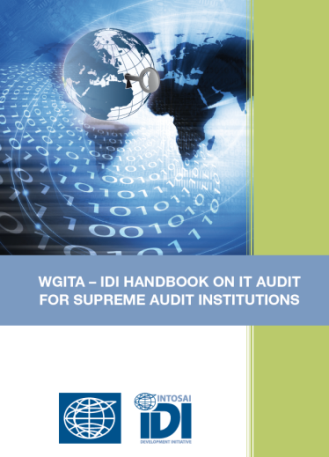 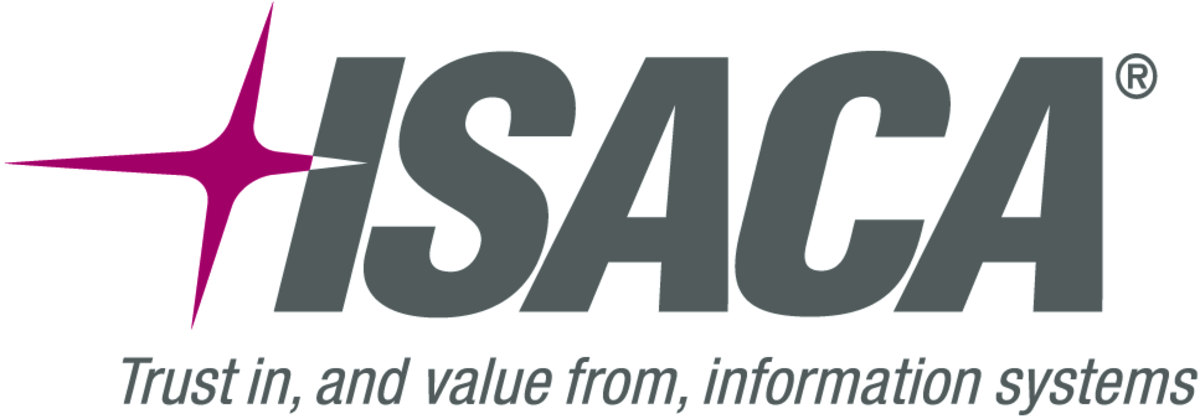 THANK YOU
7